Haddam Garden ClubCivic Gardening DayThroughout Haddam and HigganumMay 7, 2019
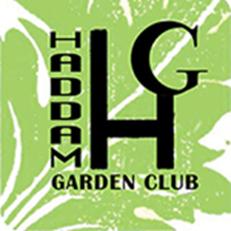 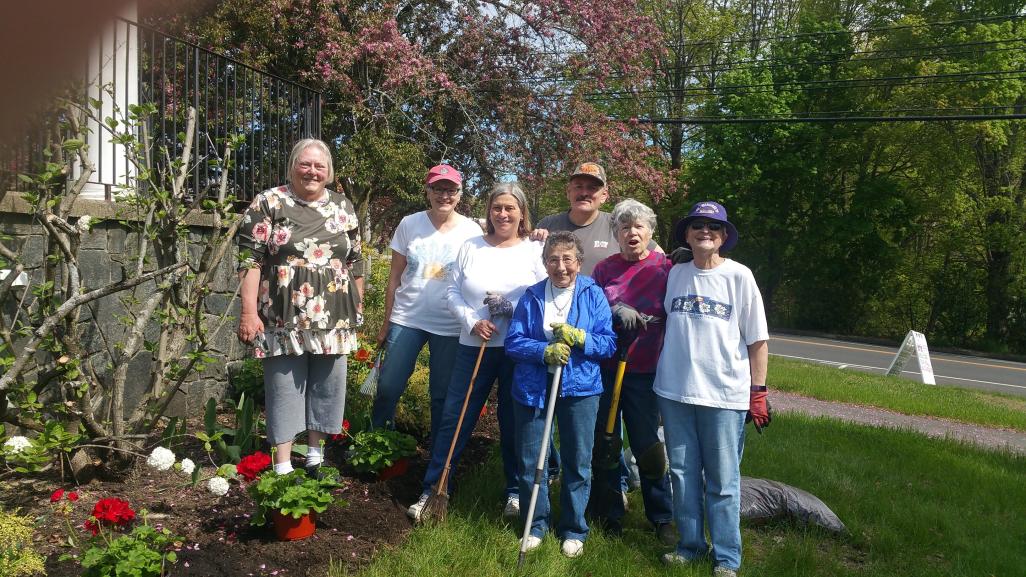 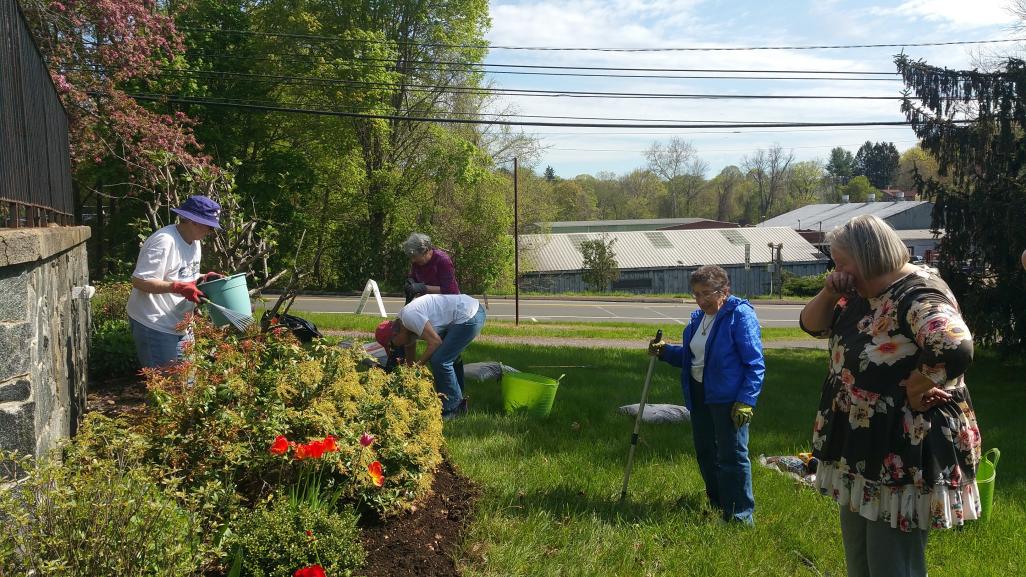 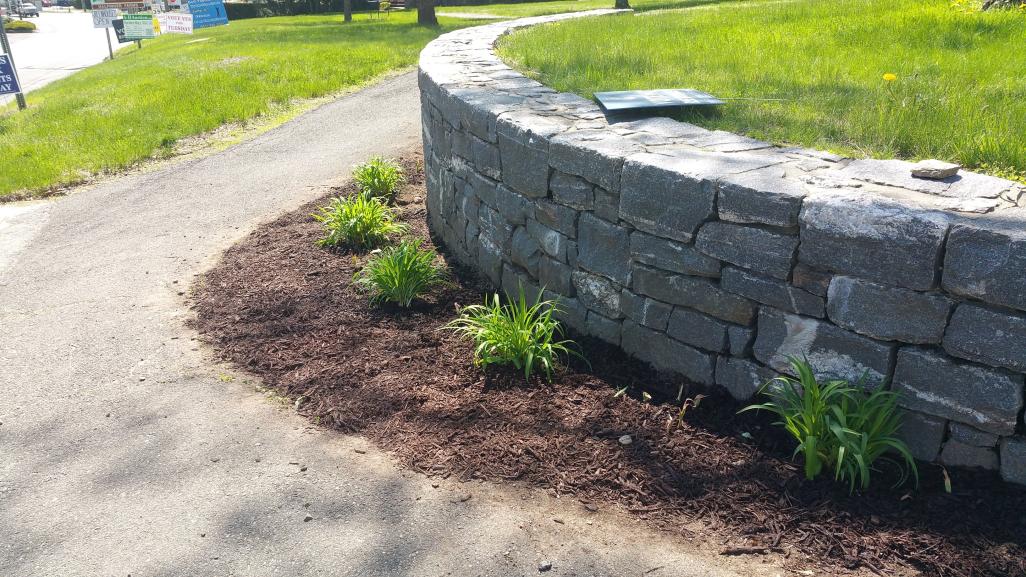 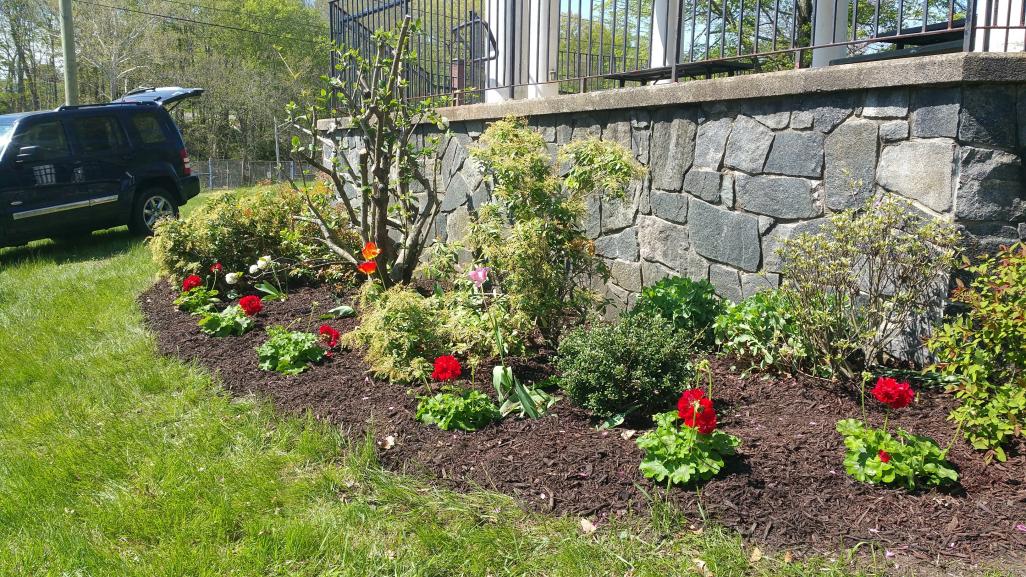 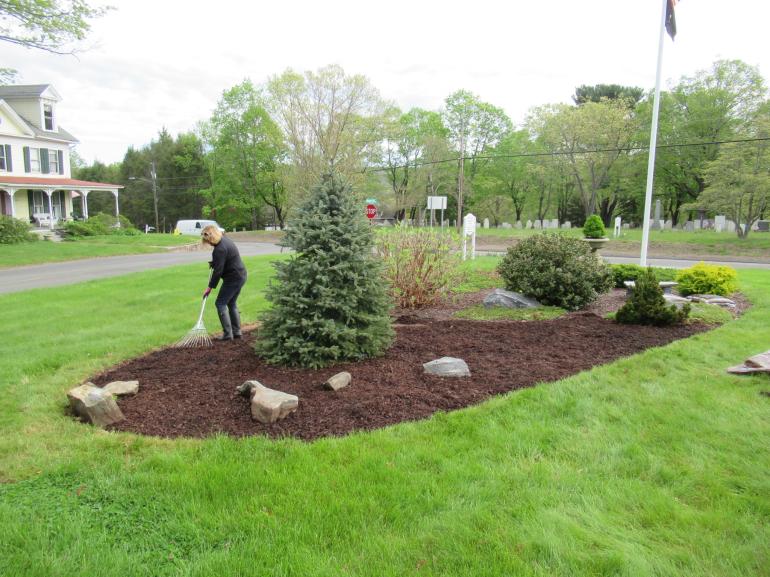 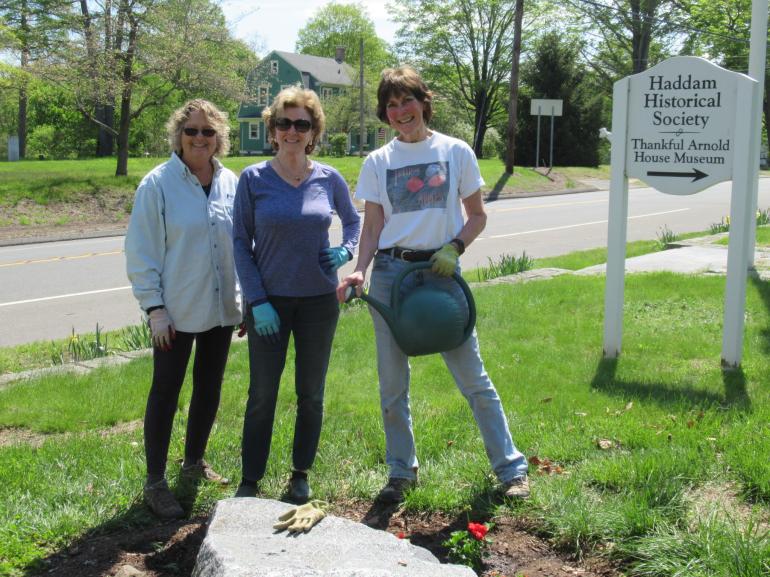 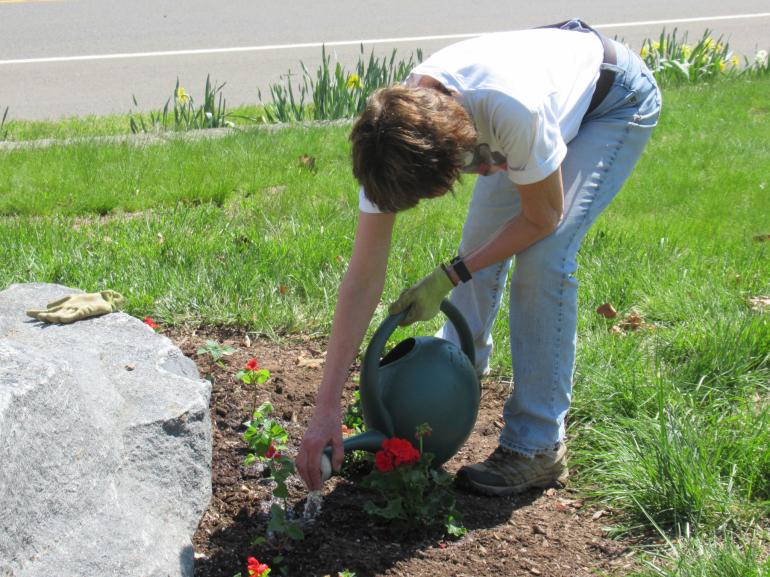 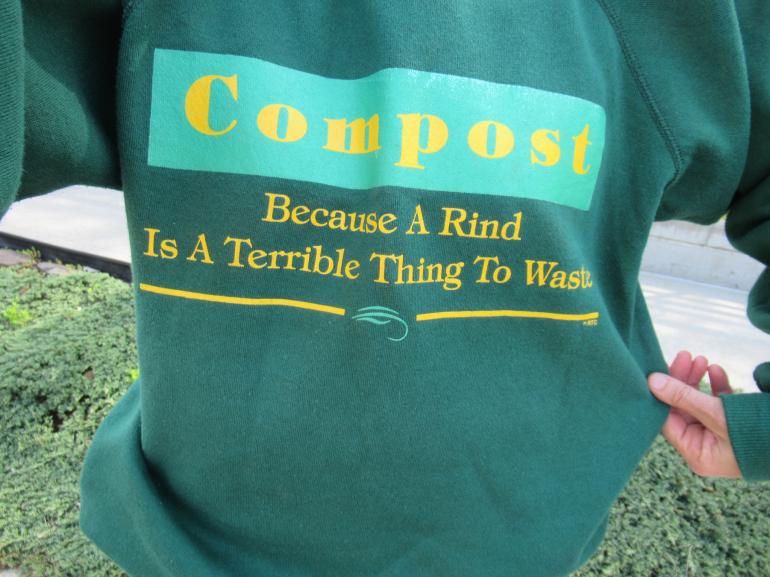 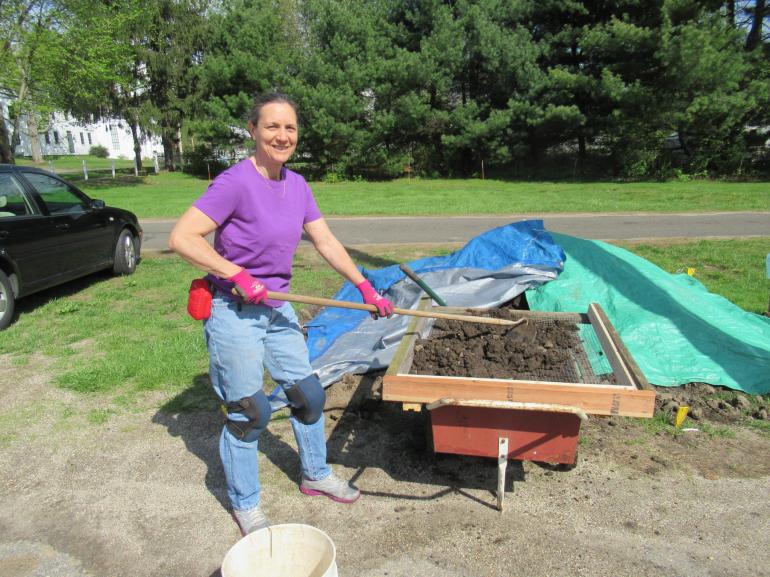 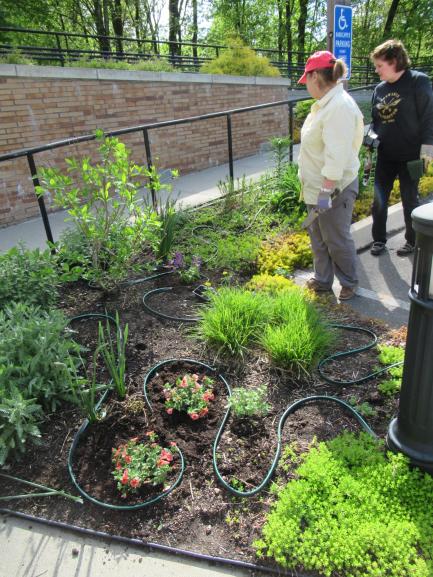 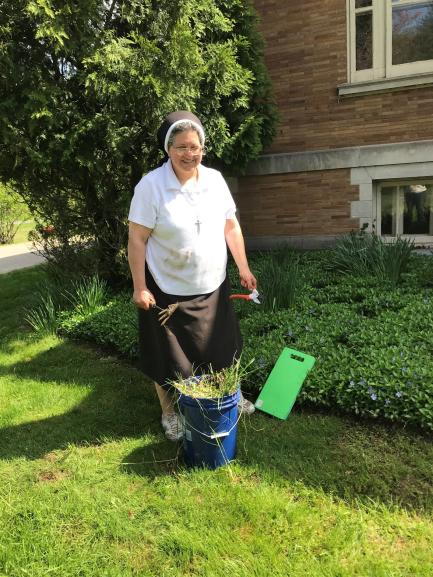 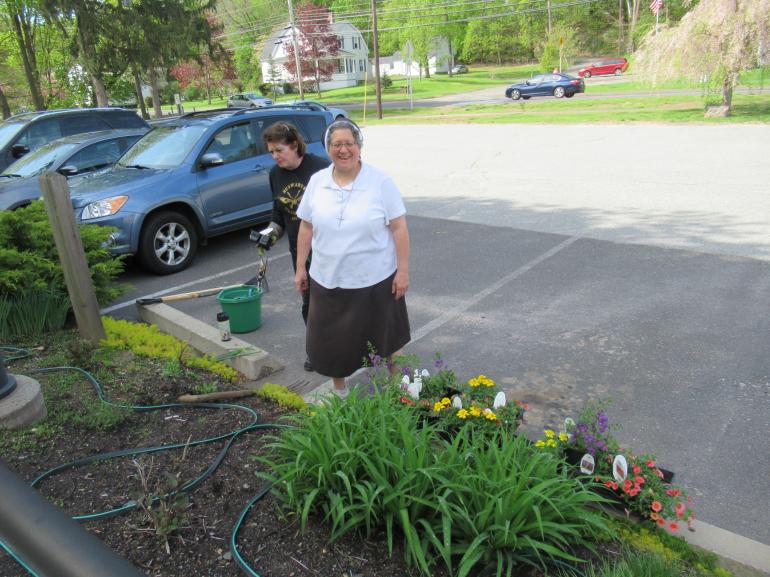 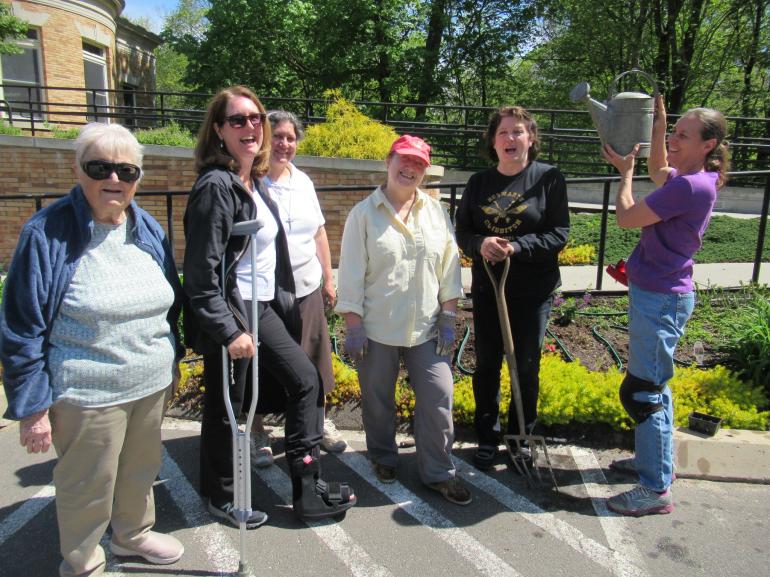 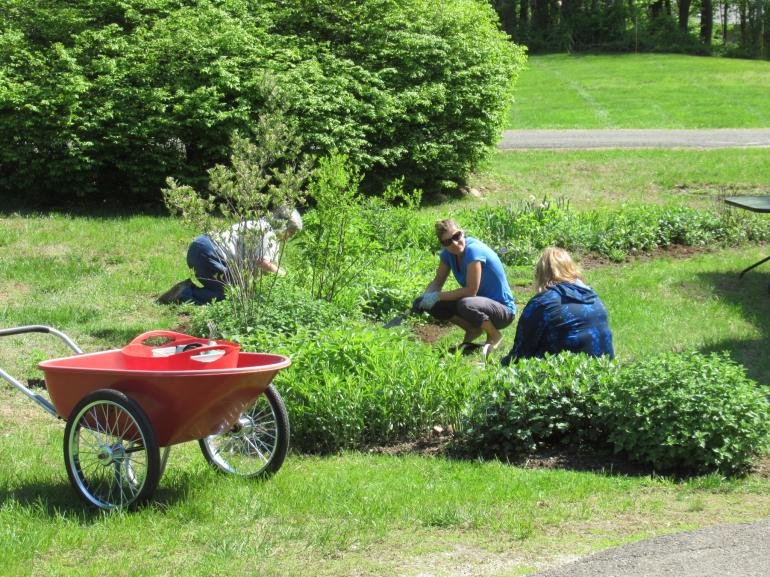 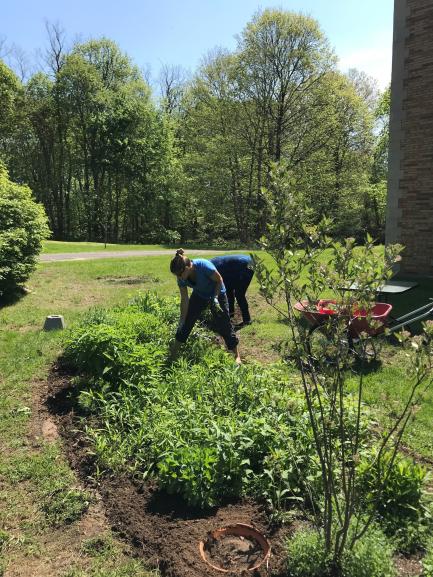 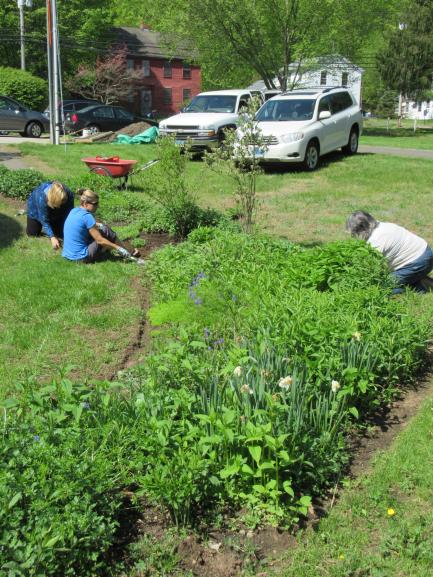 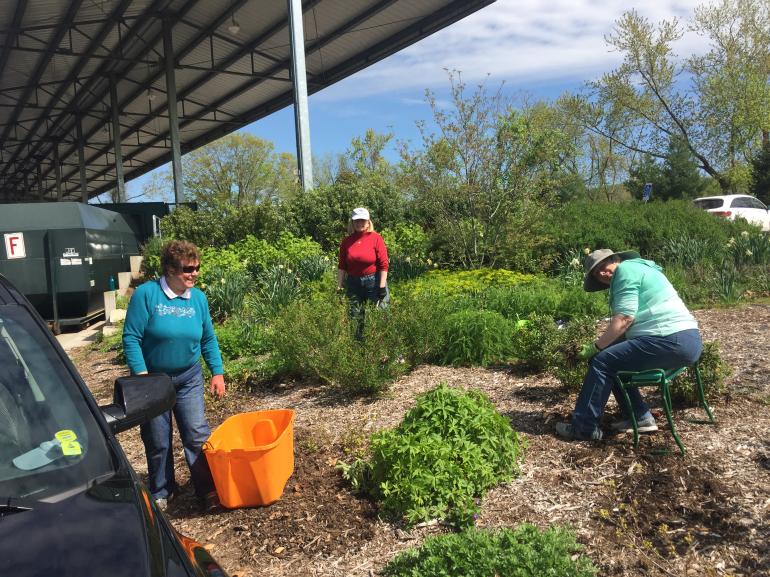 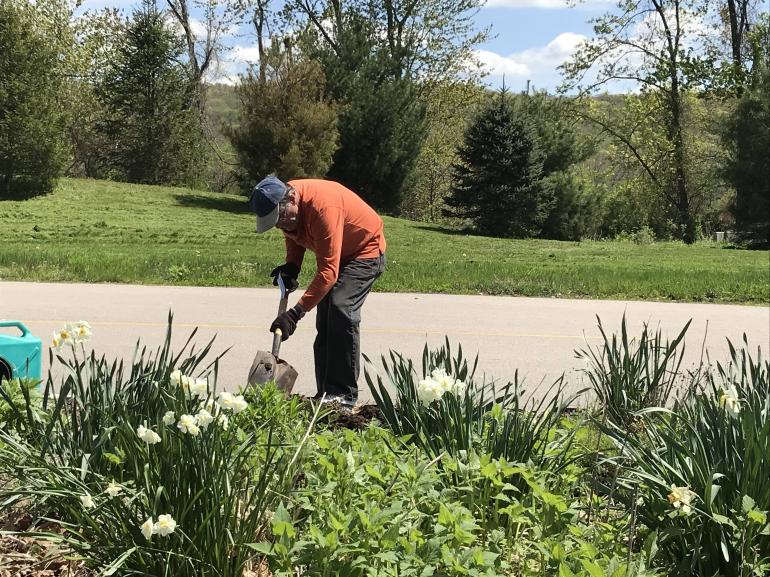 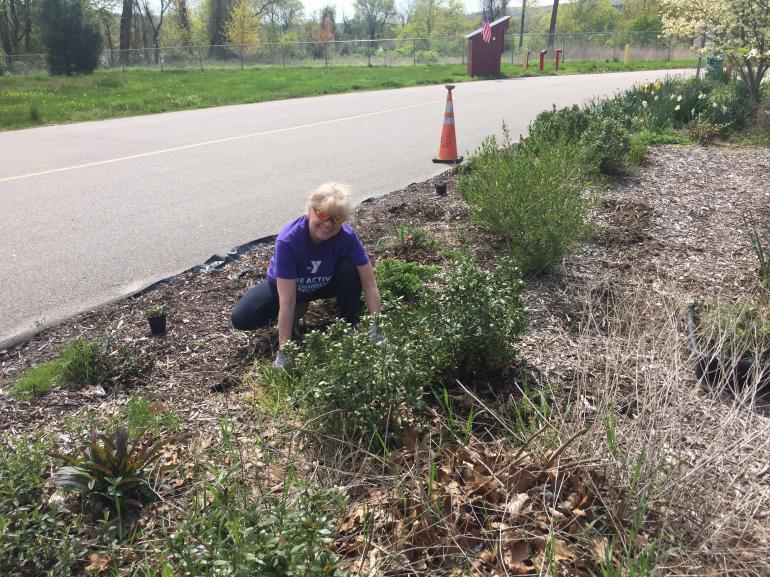 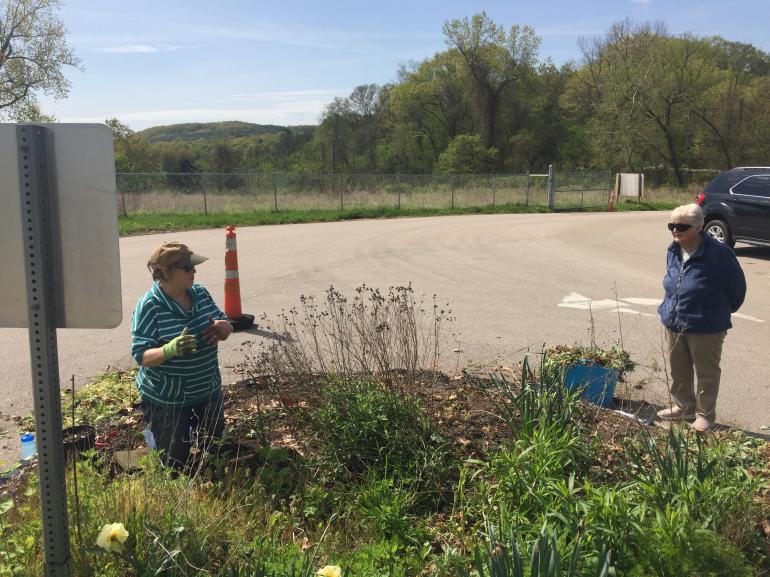 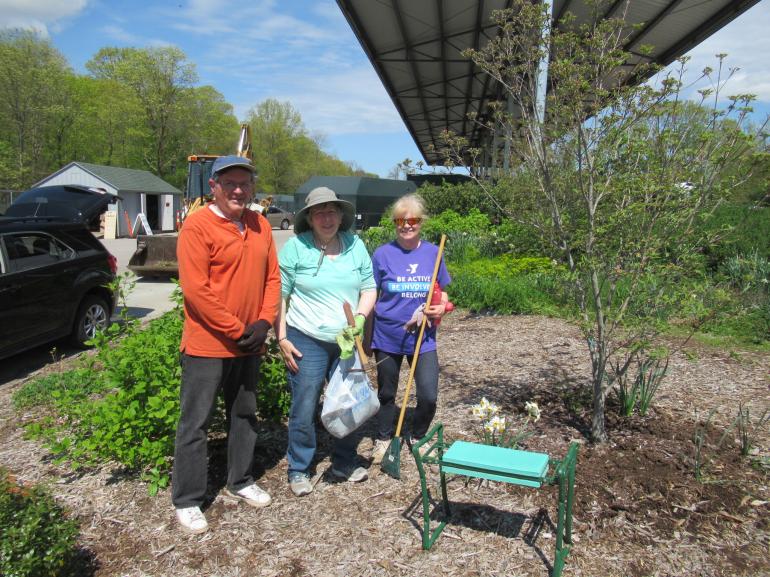 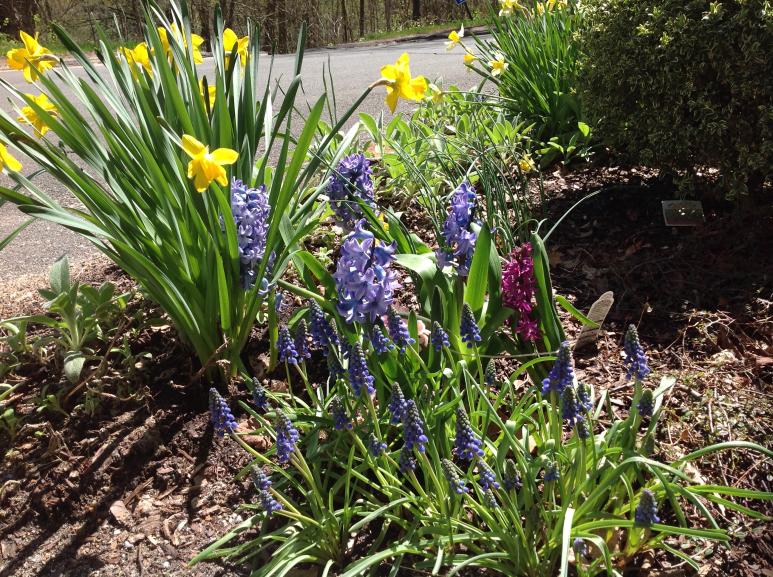 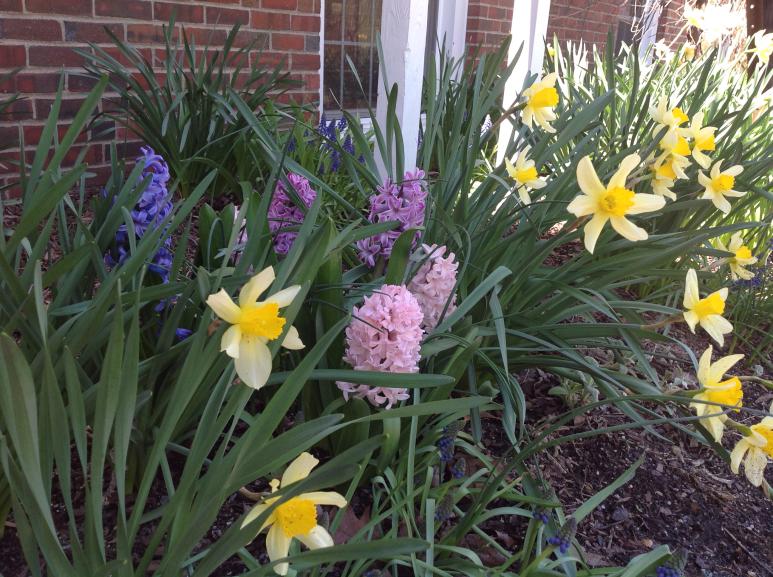